Open Source Operating Systemنظم تشغيل مفتوحة المصدرLecture (11)
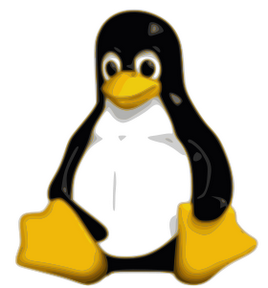 Dr.Samah Mohammed
Backup & Restore
The purpose of backup is to protect data from loss.
The purpose of restore is to recover data that is temporarily unavailable due to some unexpected event.
To backup or not to back up, that is the question.
Backup is not free.
No backup is risky.
Proper Backup Procedure
Choose your application
Scheduling
Implementation
Inventory (content and media)
Verify
Automate
Secure
Factors
Determine which data is critical.
Determine frequency and types of backups to be used.
Full
Differential
Incremental
Factors
Determine the appropriate media storage for your backups:
CD
DVD
Tape
Disk
Schedule
Determine the categories of data so you can schedule the backups accordingly
Partitions are often used to manage backups
Examples:
The OS has its own partition and may require infrequent backups if changes are quarterly
User data may require nightly backups
Users must know what partitions have backup and the frequency .
Schedule
Full Archival Backup
image backup implies copying the unused space.
Differential Backup – what has changed since the last backup
Incremental Backup – what has changed since the last backup of anytype
Full Archival Backup
Mirror – every last bit on the disk is duplicated.
Many full backups ignore empty space.
Incremental Backups
A backup of what has changed since the last previous backup of any type.
Frequency of incremental backups depends on the client needs.
Weekly, daily, hourly, continuously.
Other Schedule Considerations
Consider completing a backup in conjunction with and before any major system changes are scheduled.
Verify
The only time you know the quality of your backup media is when you are doing a restore.
This is the worse time to discover you have problems.
Restore a small subset of random files from the backup. Verify their integrity through differences or checksums.
Backup Considerations
Backups slow down service. This should be included in the SLA
Files should be write-locked during backup.
Avoid doing backups during peak service hours. Schedule during early AM hours on the weekend and holidays.
Restore
Common reasons for restores
Accidental file deletion
Disk failure
Disaster recovery
Fire, flood, earthquake, hacker attack, terrorist attack, etc.
Accidental File Deletion
If backups are once per day, lost work is limited to one day for a given file.
As storage technology gets cheaper by the Gbyte, it becomes easier to implement more sophisticated storage procedures that are more timely. (HDD backup).
A user wants the restoration to be immediate. The quicker the turnaround, the happier your customer.
Disk Failure
A disk failure causes two problems
Loss of data
Loss of service
Critical systems should implement RAID so that disk failures do not cause a loss of service.
Restoring an entire disk is slow. Service is hampered until the last bit is recovered.
Consider using hot spares and hot swap
Disk Restore from Tape
Restoring from tape can interrupt service.
Restoring from tape slows the restore process by a factor of about 5-10 times compared to a simple disk to disk copy.
High Access DB Backups
Some data changes so rapidly that backups are not practical.
RAID 1 mirroring may be the only practical solution.
RAID 1+1, includes a second mirror in a RAID 1 array.
The Linux System
Many Linux distros set up seperate "/home" and "/" (root) partitions.
User configuration files are hidden with a "." (period) in the front of the name.
Separate partitions makes it easy when ..
Updating without touching the user's files and configurations.
Cloning for size and/or different intervals
Keeping uncontrolled programs from filling up the other partition 
Linux's "Update Often" Philosophy and free operating systems makes good backups better
Backing Up Repositories
Linux distributions have package managers to handle insert, update and deleting applications
Debian-based distros, like Ubuntu, use Apt-Get
Red Hat based distros, like Fedora, use Yum
Repository lists need to be backed up up
Ubuntu's lists in /etc/apt/sources.list 
Ubuntu's 3rd party repositories in /etc/apt/sources.list.d/
Fedora's lists in /etc/yum.repos.d/
Some repositories are version-specific. Check for version identifier before restoring
Backup list of Installed Programs
To save the list of applications installed through the package manager 
Debian based systems usedpkg --get-selections >/backup/installed-software.log
RPM based distributions, such as Red Hat, openSUSE and Fedora userpm -qa >/backup/installed-software.log 
 
This will save the output into whatever file is specified after the ">"
Restore Programs from list
For RedHat based distributions  
LIST="$( cat /backup/installed-software.log )"
for s in $LIST; do yum install $s; done  oryum -y install $(cat /backup/installed-software.log)